Leadership Drive
Encouraging risk-taking and initiative
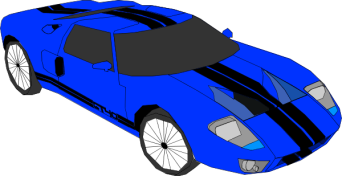 The Challenge
As Leaders in a global economy and facing fierce competition we much challenge our employees and ourselves to demonstrate greater initiative and resourcefulness.
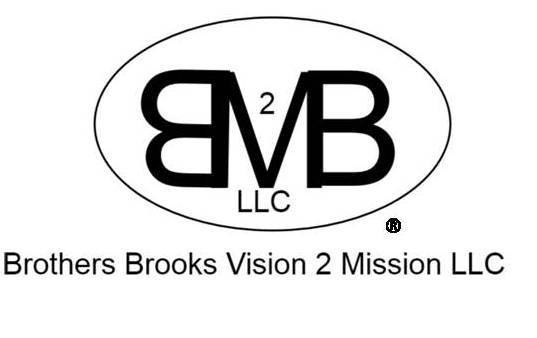 Understanding the Fear
By challenging others as well as ourselves we often feel insecure as we go through the transition and change.  Decision making and risk taking becomes very reserved.
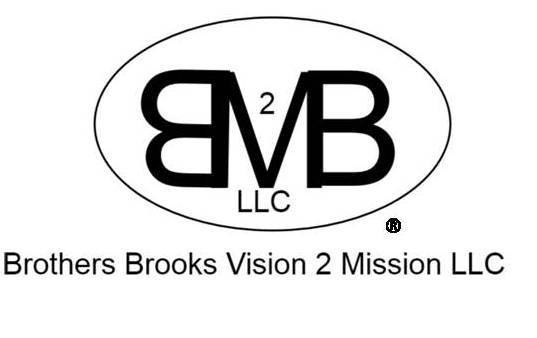 Leaning towards the Status Quo
Most of the time our employees along with ourselves go into holding patterns and look to play it safe.  We are more willing to do nothing than rather than risk doing wrong.  Status quo!!!
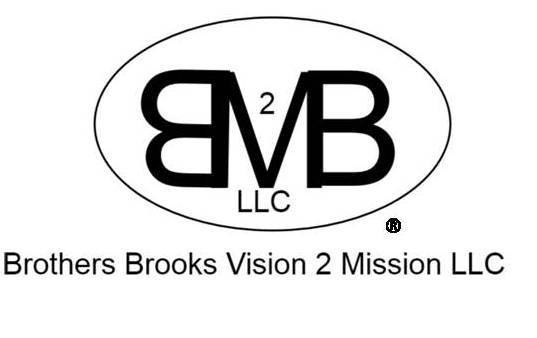 Clear Expectations
A solid understanding of how performance will be judged is critical.  Embracing the risk taking as part of a solid plan of action is important. Embracing the new work roles or new assignments will challenge each to look at their own abilities.  However by doing so it should spur growth opportunities within ourselves and those whom work for us.
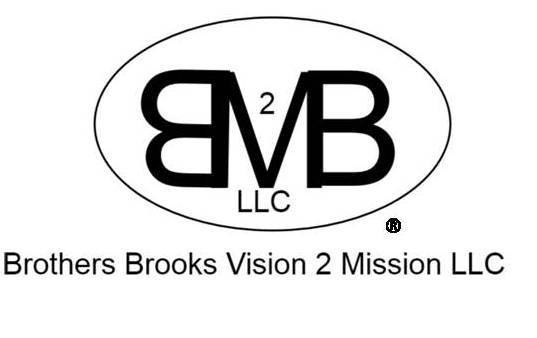 Unleashing the Power of You and Your Employees
Key message is that it is ok to make mistakes.  Perfection is not expected but maximum effort and initiative is required.  By doing this you unleash the power of the mind and ideas that will take you to the next level.  You competitive advantage will register off of the charts.  It starts with the encouragement and the challenge!!!
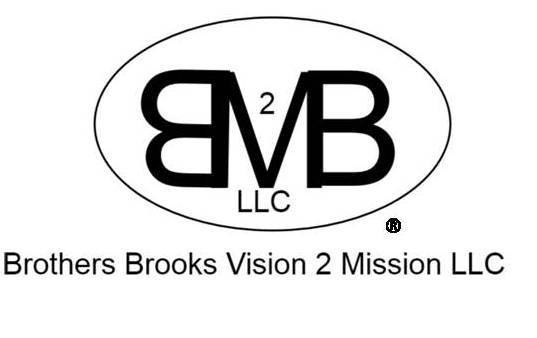 It is not an “either/or” but an “And”
Risk taking does not mean rule breaking or ignore ethics.  Risk taking and following the rules of business in an ethical manner is the only way to do business.
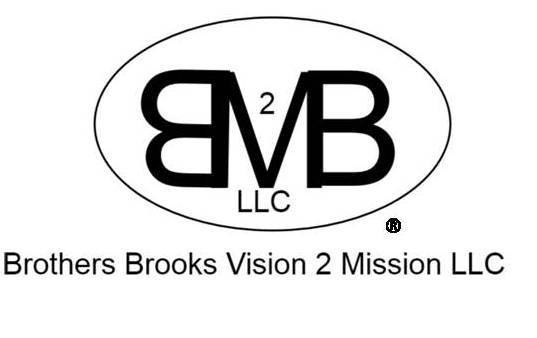 Content Credit
Content derived from the book 
"Business as Unusual - The Handbook for Managing and Supervising Organizational Change" 
by Price Pritchett, PhD and Ron Pound, PhD.
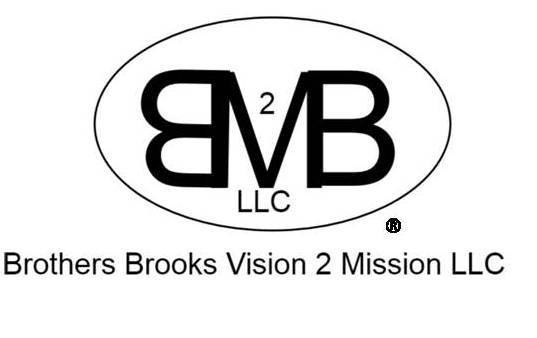 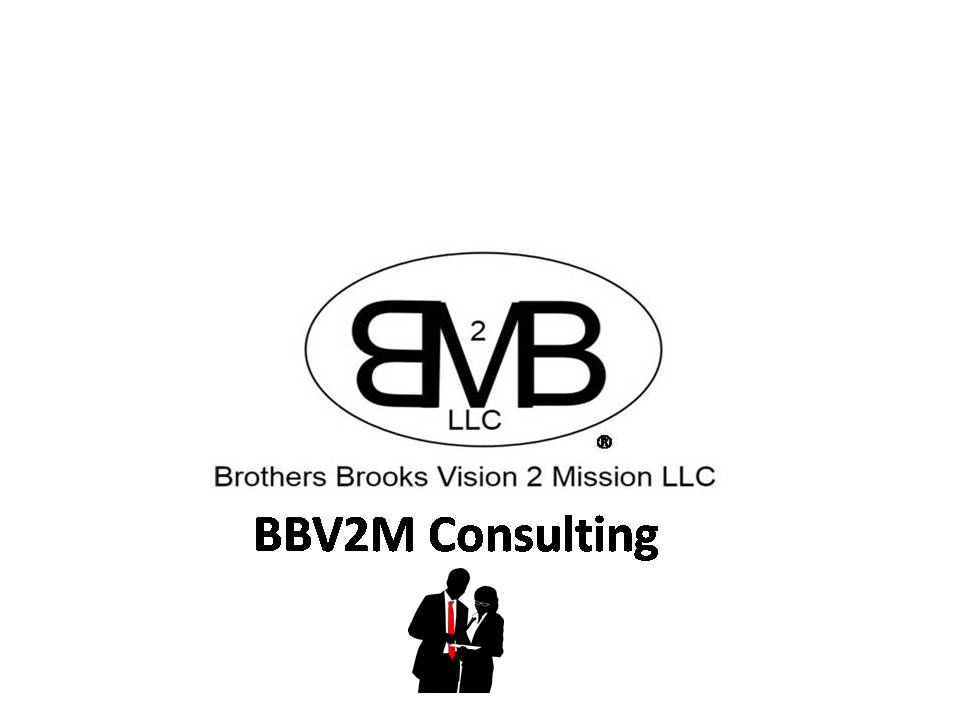 BBV2M-BrothersBrooksVision2MissionLLC.com
BBV2MLLC@gmail.com